Power Plant TechnologySustainable Issues in Power Plants(Assignment 2)
by
Mohamad Firdaus Basrawi, Dr. (Eng)Mechanical Engineering Facultymfirdausb@ump.edu.my
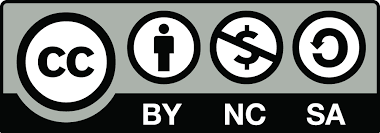 Cooperative learning
In generating electricity, which power plant have the highest effect to the environment in terms of global warming and acid rains. If the power plant has a capacity of 50 MW and operate throughout the year, compare among Coal fired Steam turbine, Combined Cycle Gas Turbine, and Microturbine.
Discuss 15 acts that you can do in your daily life that contribute to the mitigation of energy related problems. Explain also how it works .